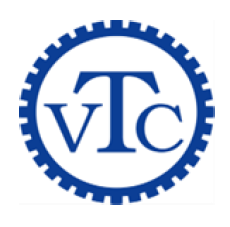 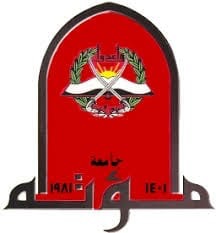 Mutah -VTC
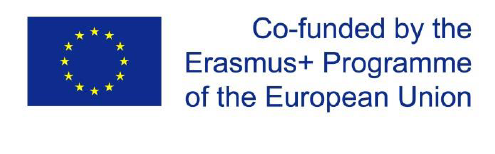 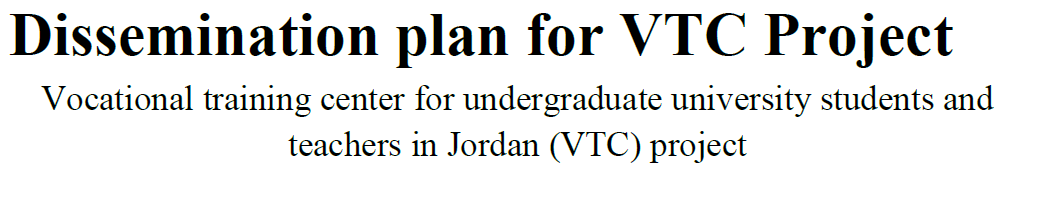 Prof Omer Maaitah
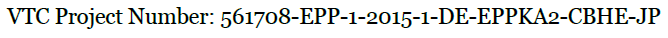 Prof Omer MaaitahMutah University
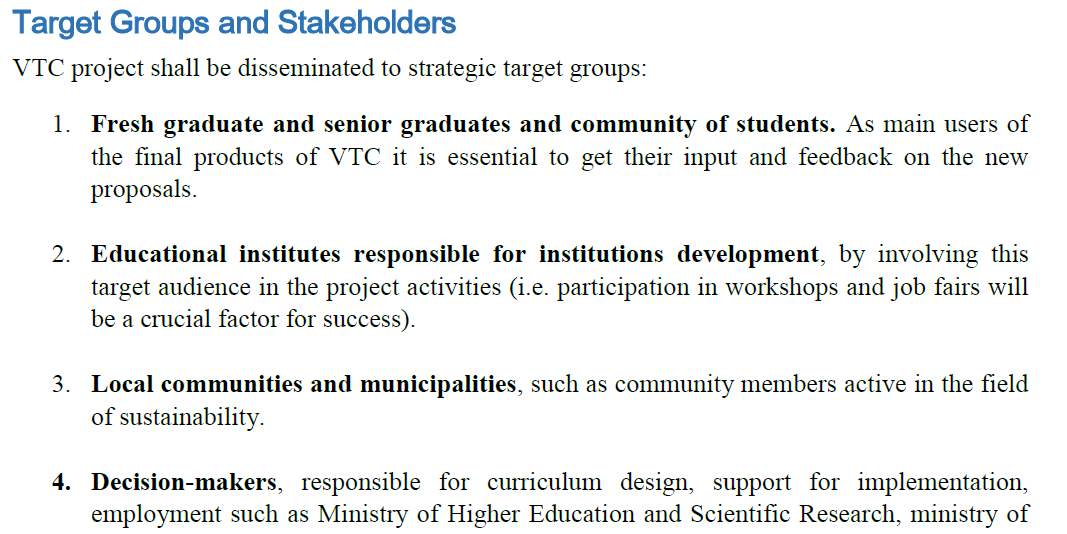 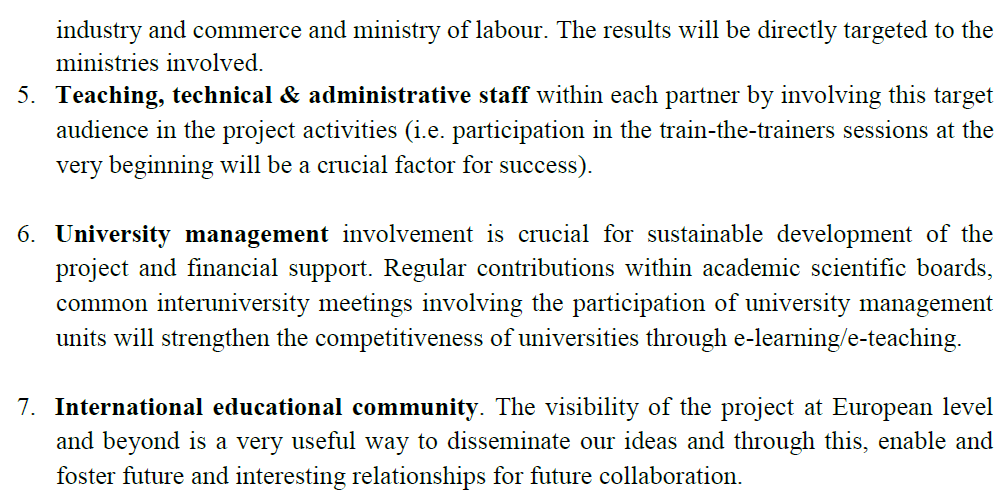